How do satellites work? Satellites, sensors, orbits, and angles
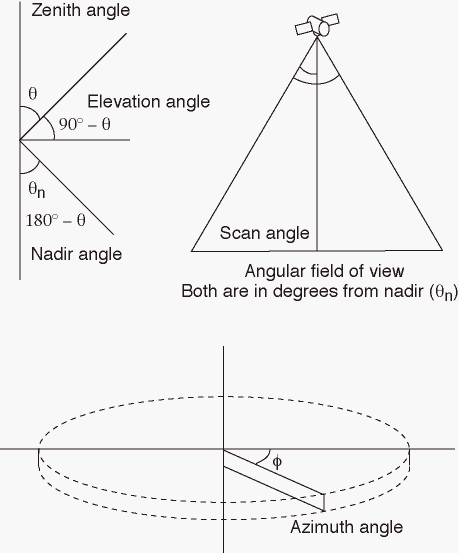 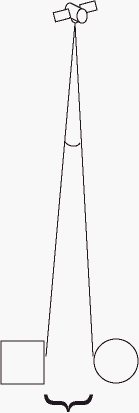 Minimum resolvable distance
Angular resolving power: the angle subtended by imaginary lines passing between an imaging system and two targets placed at the minimum resolvable distance
Radian system of angular measurement
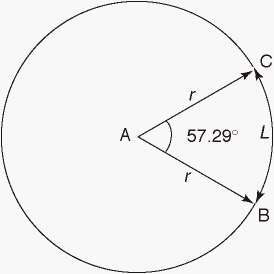 The optical system is assumed to be sitting at position A
1 rad = an angle subtended by an arc with a length equal to the radius of the circle (L = r)
The circumference of a circle =  2p (~6.283) rad
1 rad = 360°/2p = angle BAC = 57.29°
1 mrad = 10-3 rad
Resolving power of the human eye
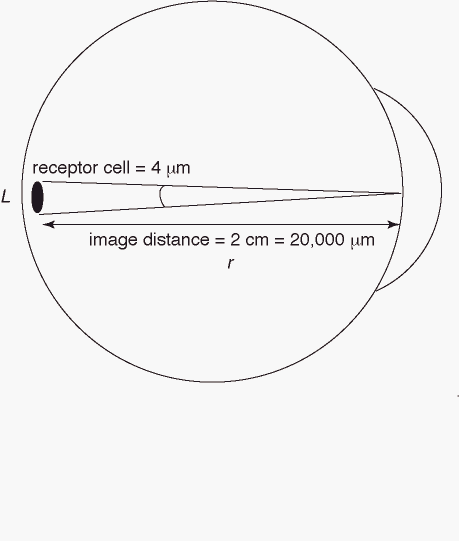 Instantaneous field of view (IFOV)

IFOV = L/r rad
	  = 4/20,000 rad
	  = 0.0002 rad
	  = 0.2 mrad
Analogous to a satellite sensor
Apply specifications of the eye to some visual field – as we would with a satellite sensor
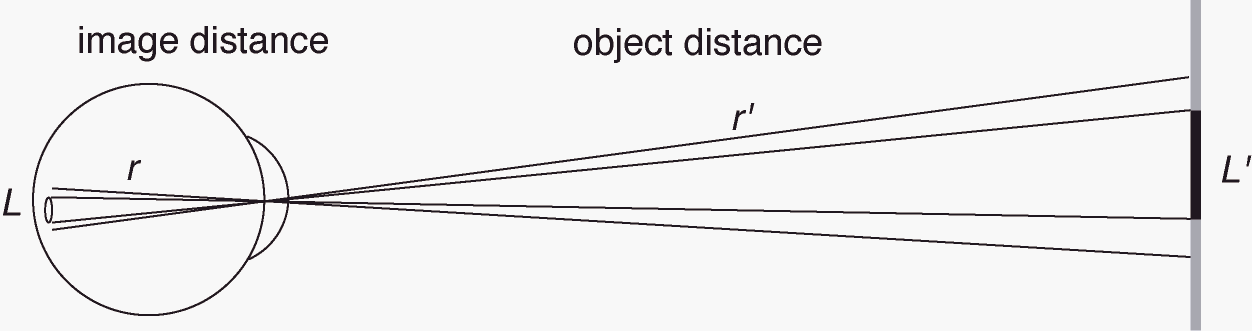 Object distance r'  is proportional to image distance r
The object size L'  is equal to (L/r)r'
	where L/r is the IFOV
This defines the spatial resolution

If the black object was smaller
	Some of the light from the gray objects would fall on the same receptor
	You would have trouble distinguishing between them

How big must L'  be for the average person to resolve it at a distance of 30 m?
Apply specifications of the eye to some visual field – as we would with a satellite sensor
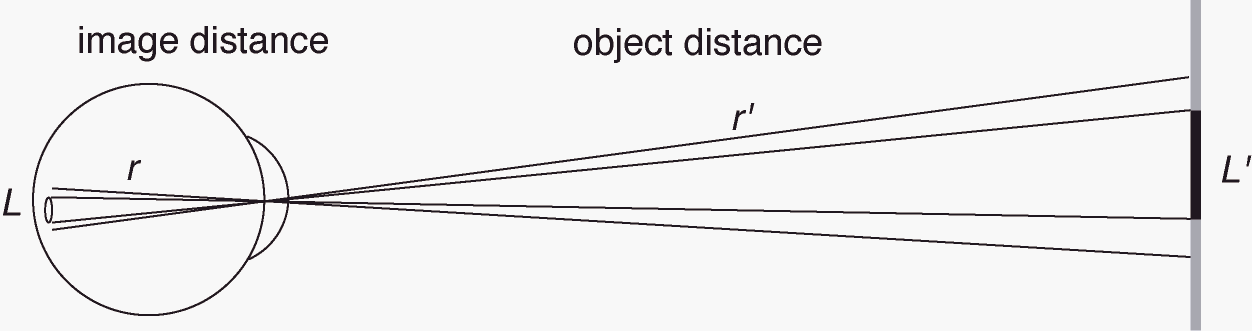 Object distance r'  is proportional to image distance r
The object size L'  is equal to (L/r)r'
	where L/r is the IFOV
This defines the spatial resolution

If the black object was smaller
	Some of the light from the gray objects would fall on the same receptor
	You would have trouble distinguishing between them

How big must L'  be for the average person to resolve it at a distance of 30 m?
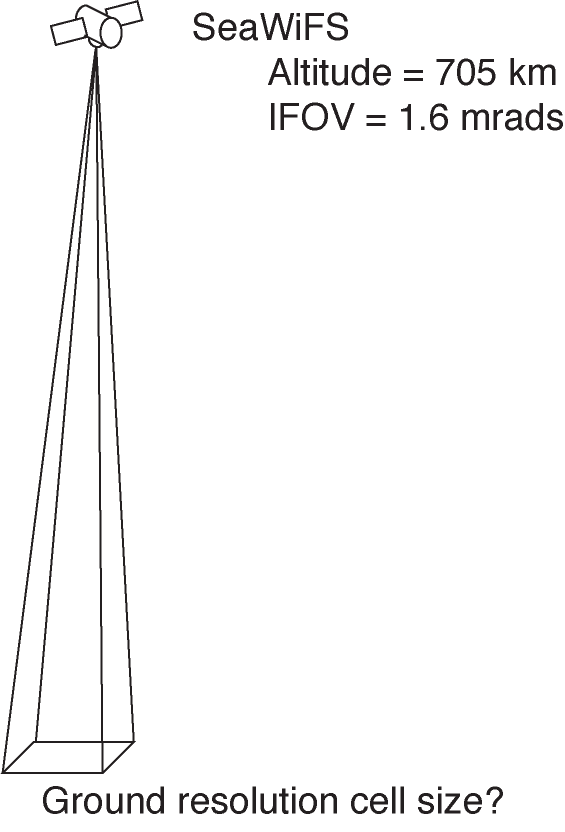 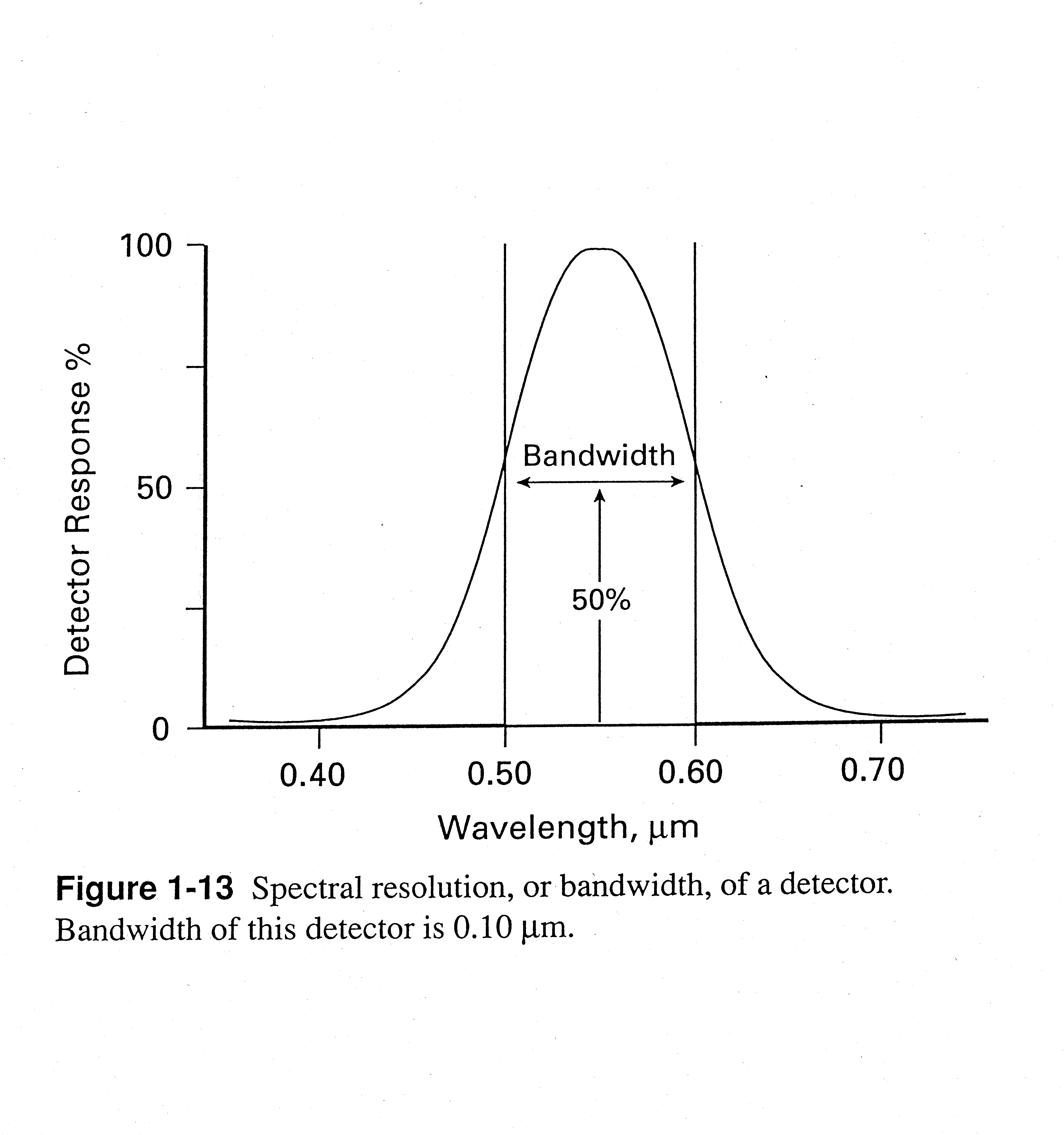 Spectral resolution
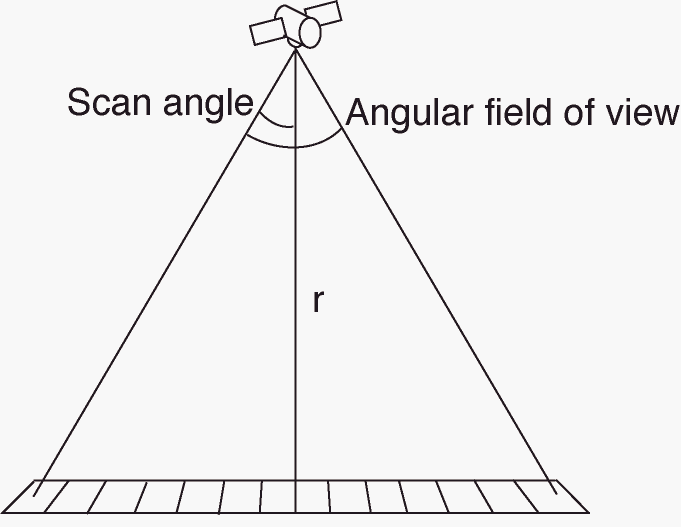 Ground swath width = 2 tan(scan angle)r

What is the ground swath width for SeaWiFS (scan angle = 58.3°)?
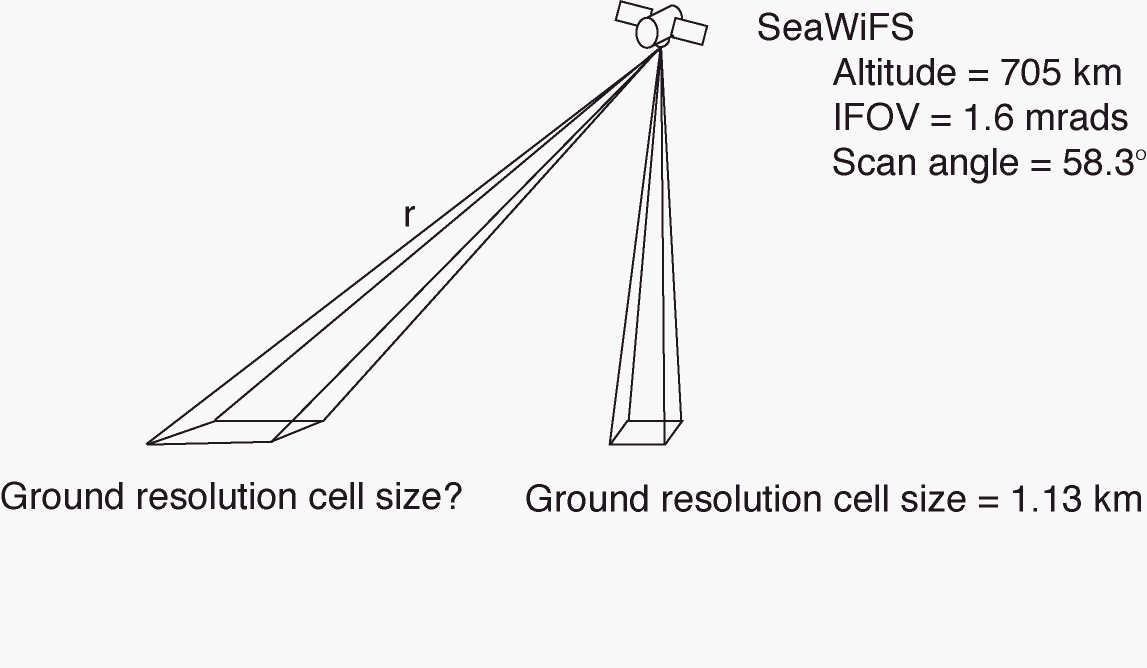 Ground resolution cell (pixel) size = (r)IFOV 
	r = altitude/cos(scan angle)
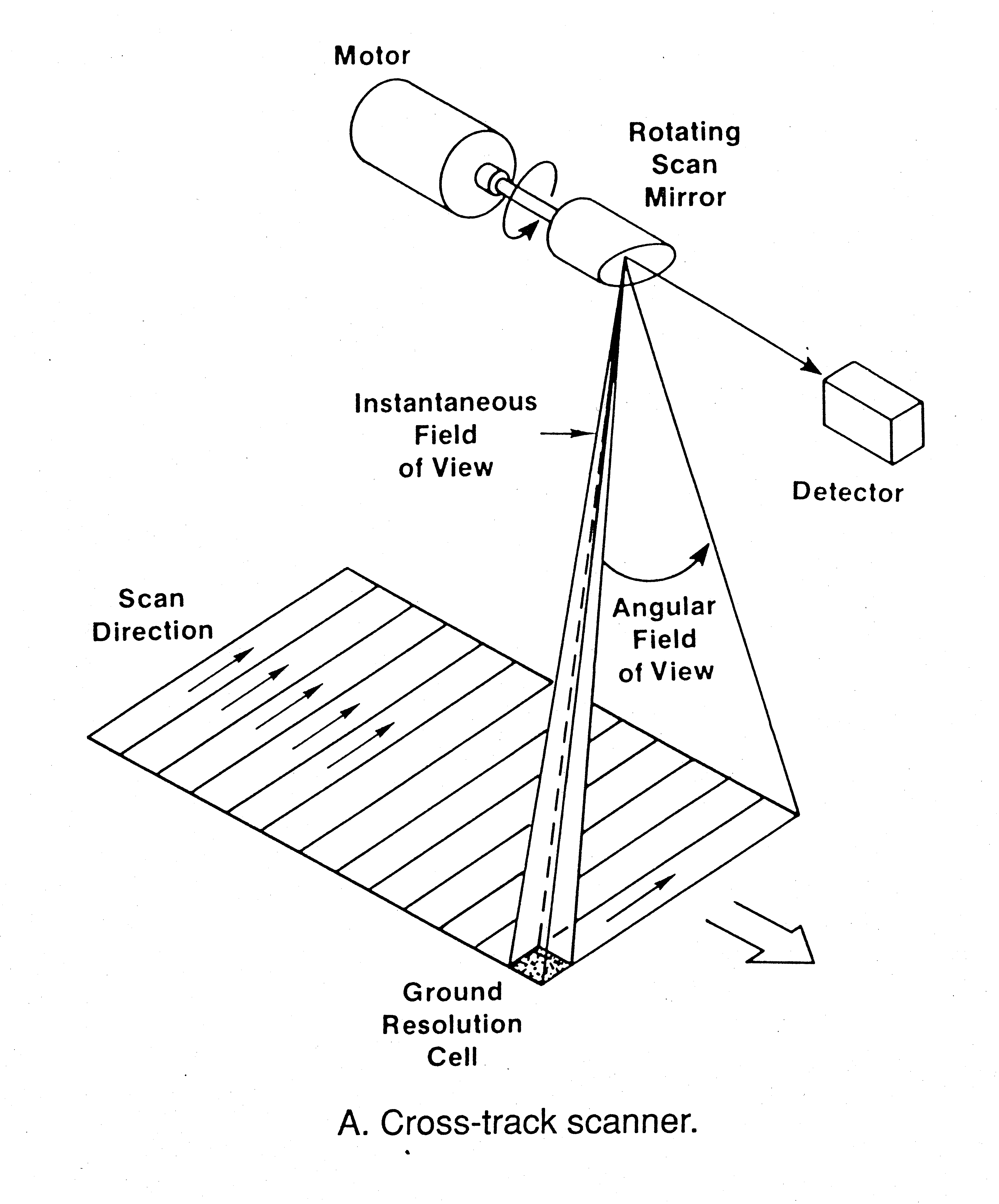 What is the dwell time for a cross track scanner?
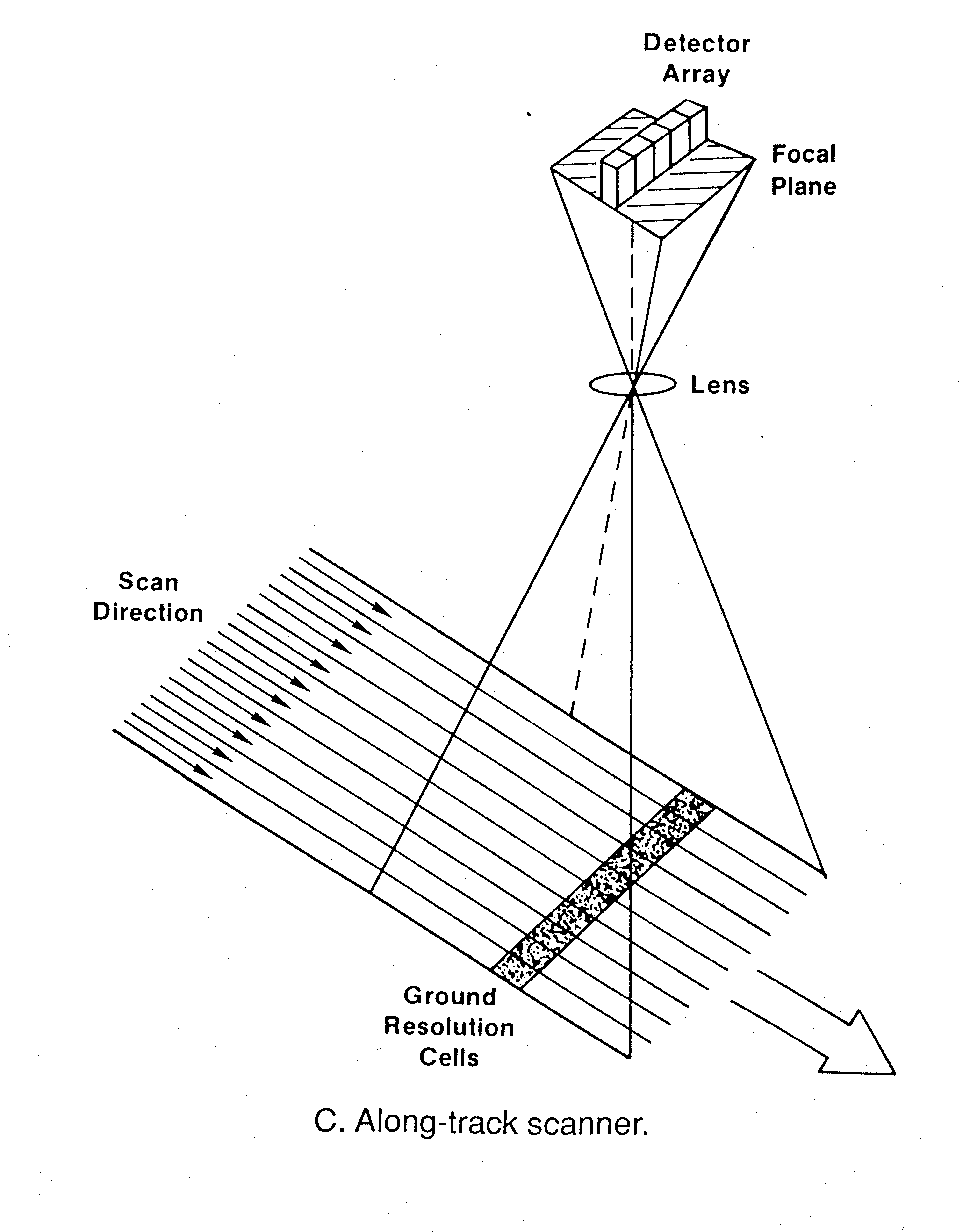 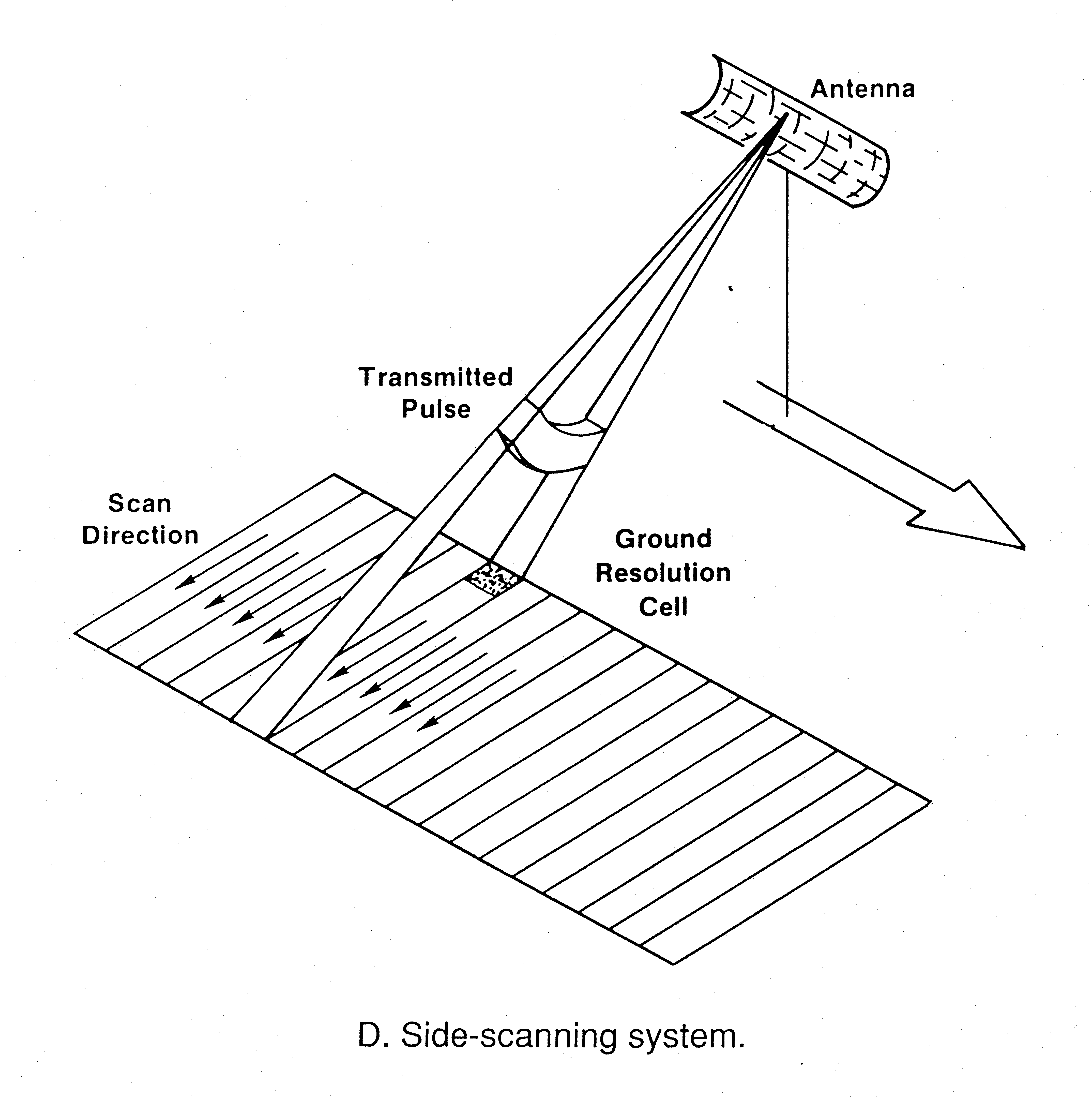 What determines signal strength?
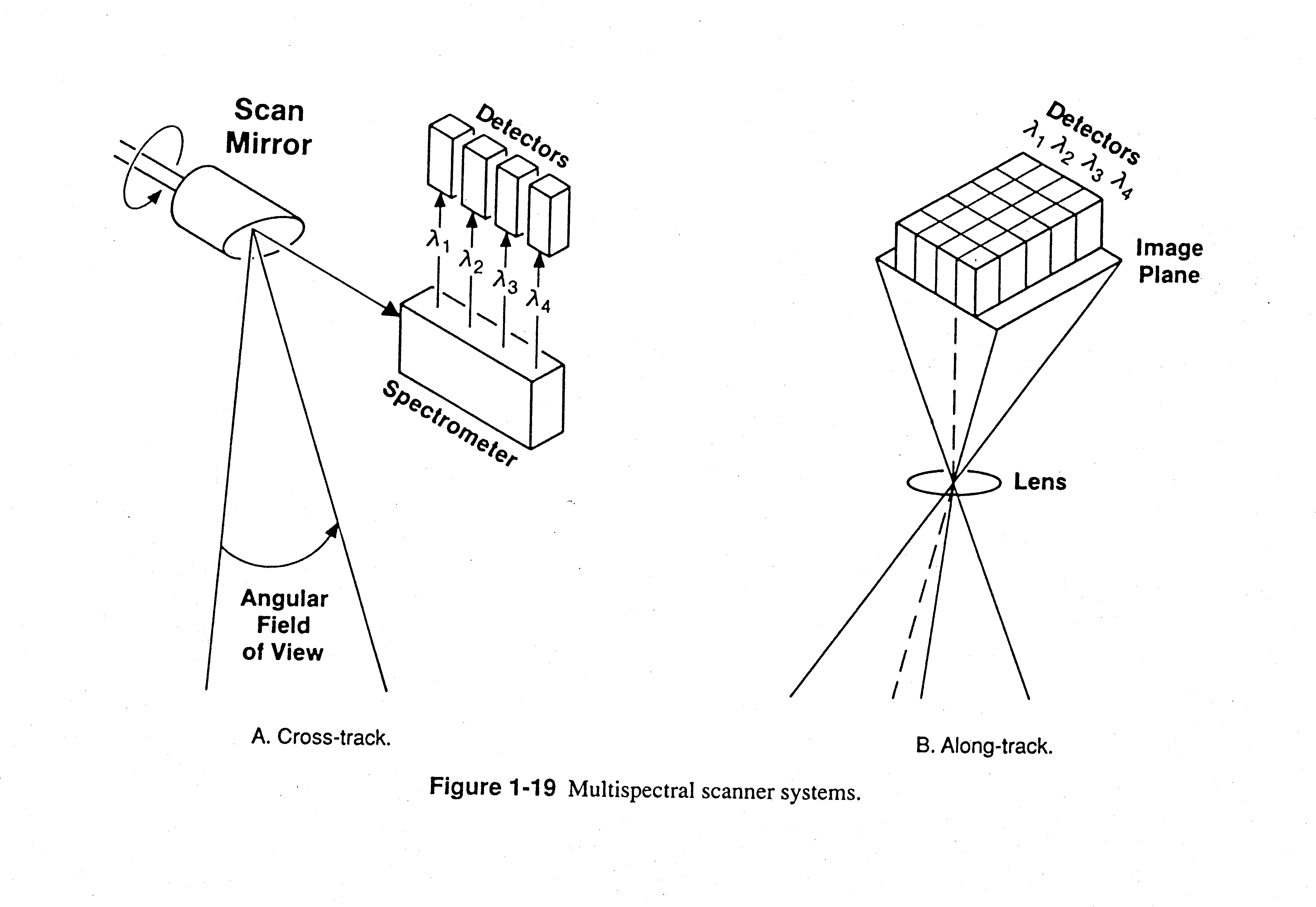 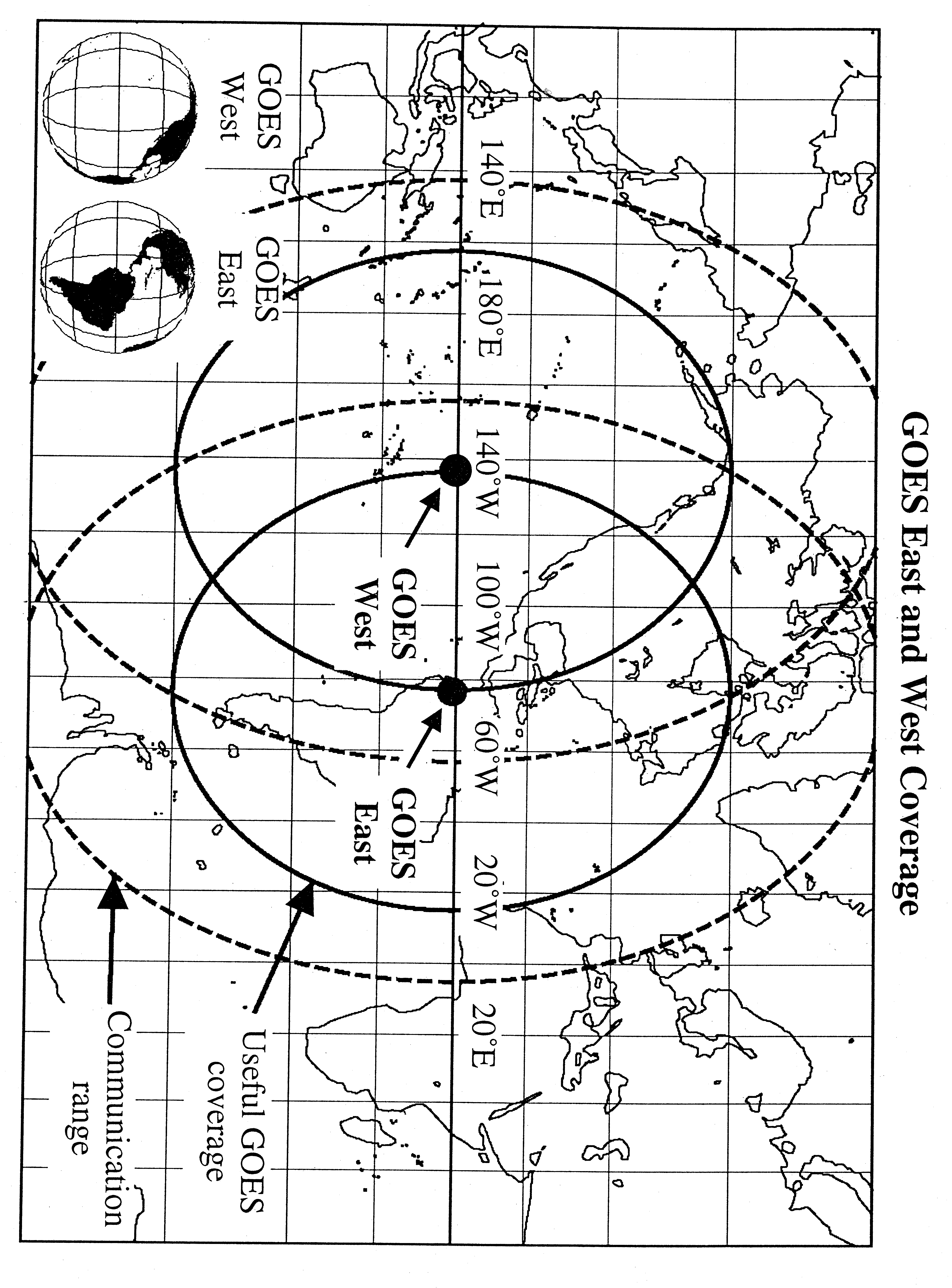 Geosynchronous (geostationary) orbit
Polar orbit
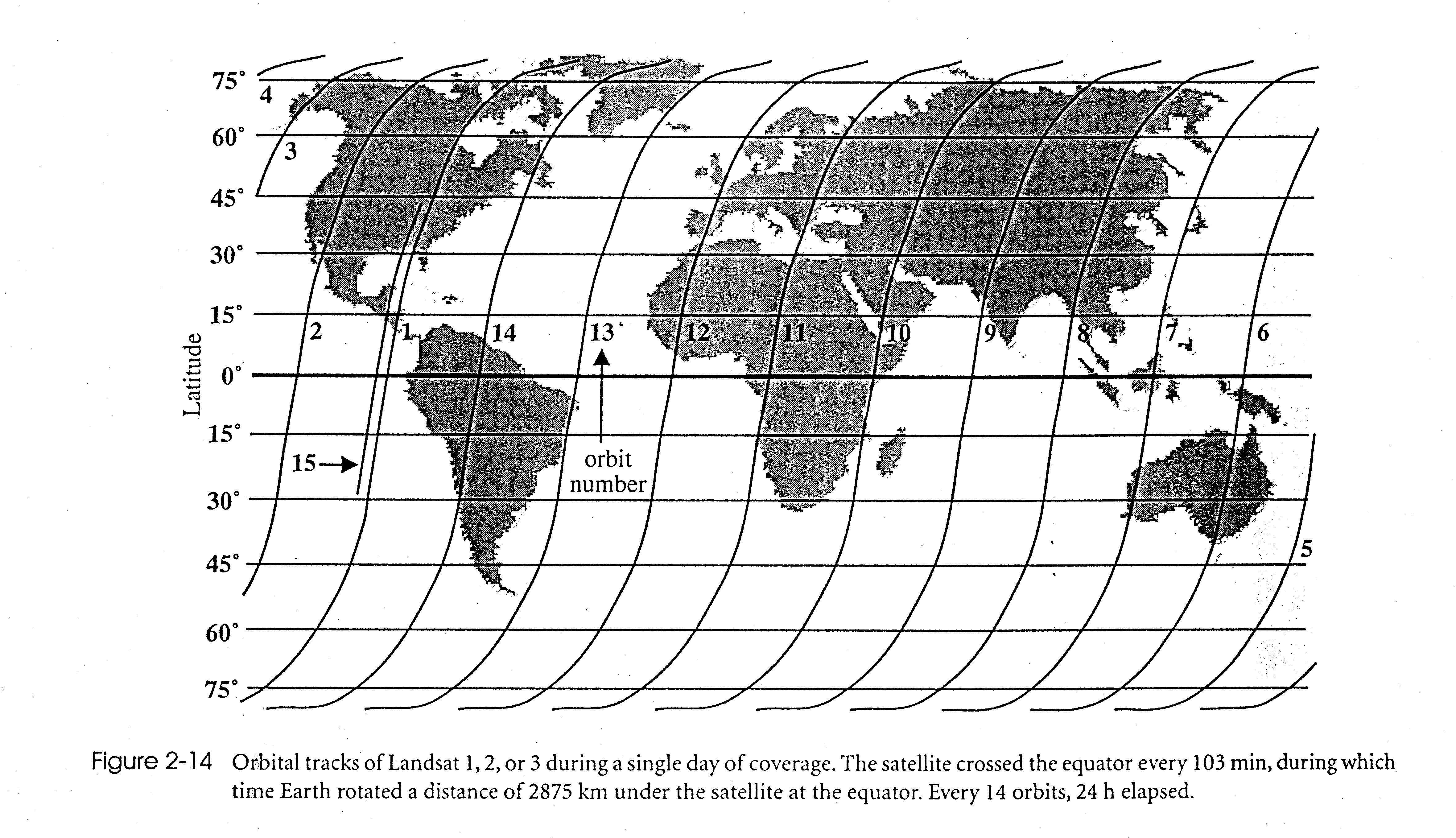 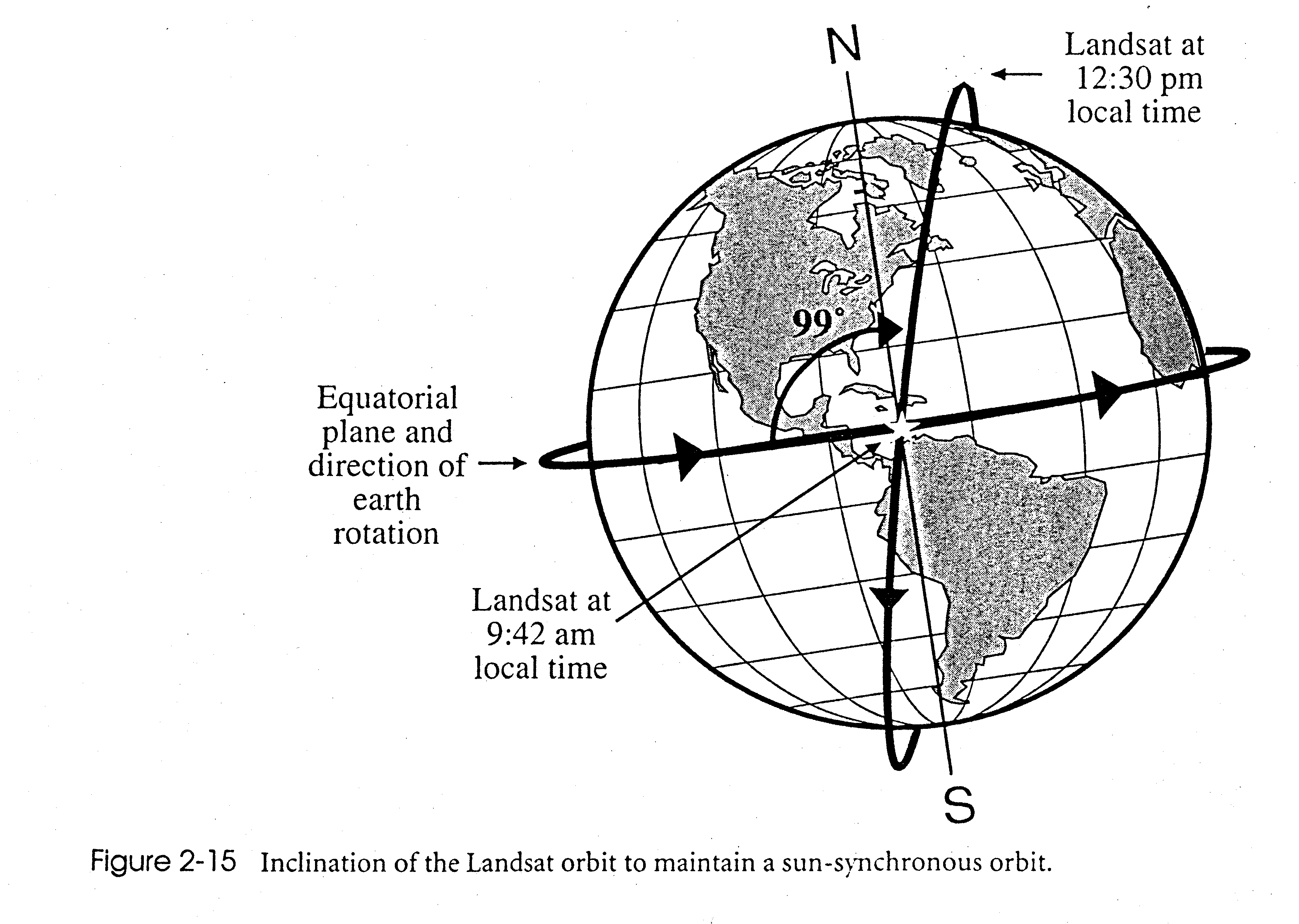 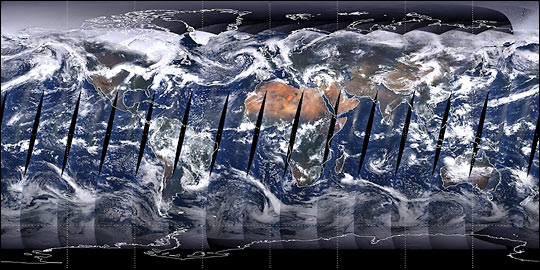 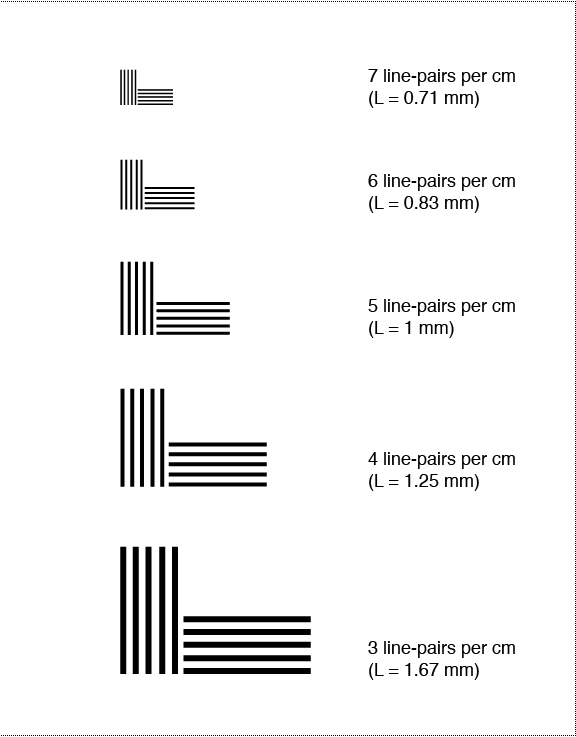 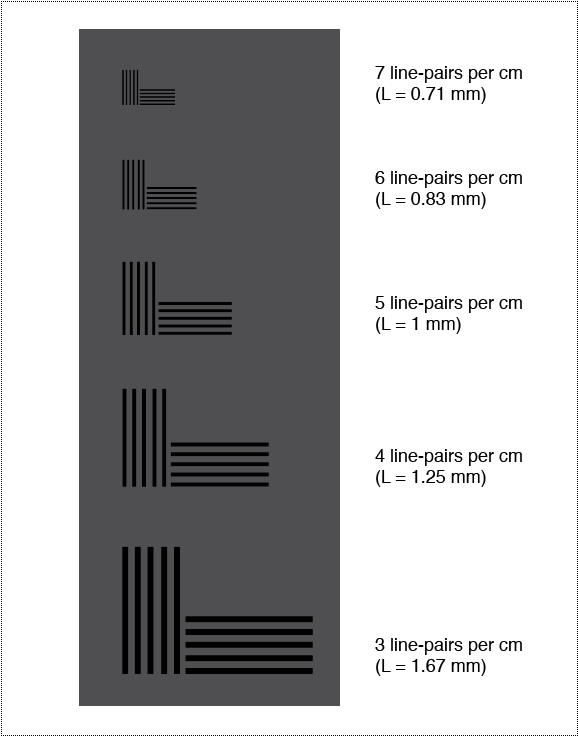